Welcome to Zion Lutheran ChurchJanuary 16, 2022
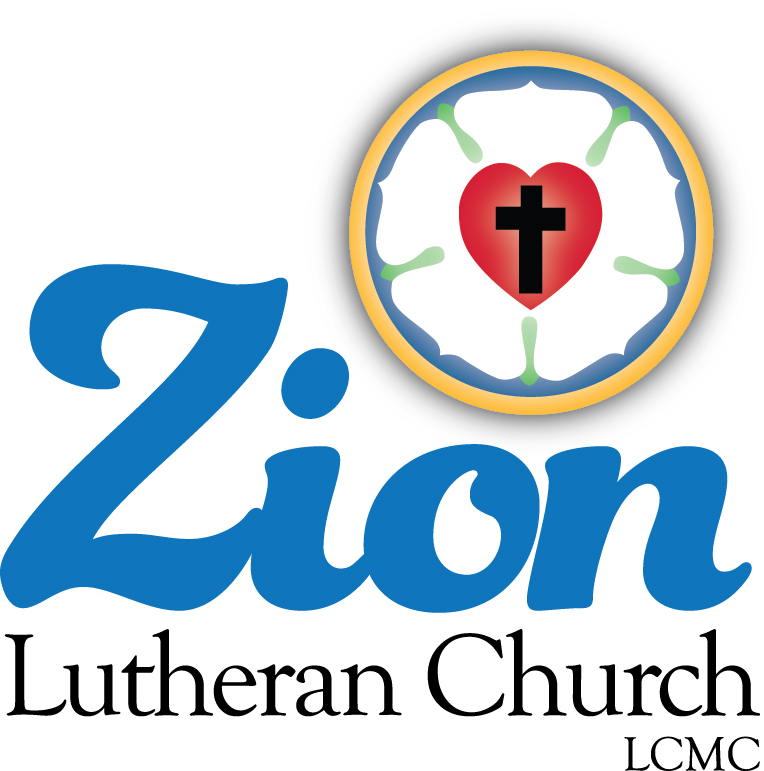 O Morning Star, How Fair and BrightLSB 395 St. 1, 5-6
“O Morning Star, how fair and bright!You shine with God’s own truth and light,Aglow with grace and mercy!Of Jacob’s race, King David’s son,Our Lord and master, You have wonOur hearts to serve You only!
Lowly, holy!Great and glorious,All victorious,Rich in blessing!Rule and might o’er all possessing!
O let the harps break forth in sound!Our joy be all with music crowned,Our voices gladly blending!For Christ goes with us all the way—Today, tomorrow, every day!His love is never ending!
Sing out!  Ring out!Jubilation!Exultation!Tell the story!Great is He, the King of Glory!
“What joy to know, when life is past,The Lord we love is first and last,The end and the beginning!He will one day, oh, glorious grace,Transport us to that happy placeBeyond all tears and sinning!
Amen!  Amen!Come, Lord Jesus!Crown of gladness!We are yearningFor the day of Your returning!”
INVOCATION   				LSB 151
Pastor: In the name of the Father and of the  Son and of the Holy Spirit.
People:	Amen.
Pastor: If we say we have no sin, we deceive ourselves, and the truth is not in us.
People:	But if we confess our sins, God, who is faithful and just, will forgive our sins and cleanse us from all unrighteousness.
Pastor:	Let us then confess our sins to God our Father.
People:	Most merciful God, we confess that we are by nature sinful and unclean. We have sinned against You in thought, word, and deed, by what we have done and by what we have left undone. We have not loved You with our whole heart; we have not loved our neighbors as ourselves. We
justly deserve Your present and eternal punishment. For the sake of Your Son, Jesus Christ, have mercy on us. Forgive us, renew us, and lead us, so that we may delight in Your will and walk in Your ways to the glory of Your holy name. Amen.
Pastor:	Almighty God in His mercy has given His Son to die for you and for His sake forgives you all your sins. As a called and
ordained servant of Christ, and by His authority, I therefore forgive you all your sins in the name of the Father and of the T Son and of the Holy Spirit.
People:	Amen.
KYRIE	LSB 152
Pastor:	In peace let us pray to the Lord.
People: Lord, have mercy.
Pastor:	For the peace from above and for our salvation let us pray to the Lord.
People:	Lord, have mercy.
Pastor:	For the peace of the whole world, for the well-being of the Church of God, and for the unity of all let us pray to the Lord.
People: Lord, have mercy.
Pastor: For this holy house and for all who offer here their worship and praise let us pray to the Lord.
People: Lord, have mercy.
Pastor: Help, save, comfort, and defend us, gracious Lord.
People: Amen.
THIS IS THE FEAST           LSB 155
People:	This is the feast of victory for our God.
Alleluia, alleluia, alleluia.
Worthy is Christ, the Lamb who was slain, whose blood set us free to be people of God.
This is the feast of victory for our God.
Alleluia, alleluia, alleluia.
Power, riches, wisdom, and strength, and honor, blessing, and glory are His. 
This is the feast of victory for our God.
Alleluia, alleluia, alleluia.
 
Sing with all the people of God, and join in the hymn of all creation:
Blessing, honor, glory, and might be to God and the Lamb forever. Amen.
This is the feast of victory for our God.
Alleluia, alleluia, alleluia.
 
For the Lamb who was slain has begun His reign. Alleluia.
 
This is the feast of victory for our God.
Alleluia, alleluia, alleluia.
SALUTATION 
Pastor:	The Lord be with you.
People: And also with you.
COLLECT OF THE DAY
Pastor: Let us pray,
People: Almighty and eternal God, you restrain the powers of heaven and earth. Mercifully hear your people’s prayers for peace in our time. Grant this, we pray, through Jesus Christ, your Son, our Lord, who lives and reigns with you and the Holy Spirit, one God, now and forever. Amen.
GOD’S WORD
FOR US 
OLD TESTAMENT READING
Isaiah 62:1-5 
I Will Not Keep Quiet
1 For Zion’s sake I will not keep silent, and for Jerusalem’s sake I will not be quiet, until her righteousness goes forth as brightness, and her salvation as a burning torch. 2 The nations shall see your righteousness, and all the kings your glory, and you shall be called by a new name that the mouth of the Lord will give. 3 You shall be a crown of beauty in the hand of the Lord, and a royal diadem in
the hand of your God. 4 You shall no more be termed Forsaken, and your land shall no more be termed Desolate, but you shall be called My Delight Is in Her, and your land Married; for the Lord delights in you, and your land shall be married. 5 For as a young man marries a young woman, so shall your sons marry you, and as the bridegroom
rejoices over the bride, so shall your God rejoice over you.
Lector:	This is the Word of the Lord.
People: Thanks be to God.
PSALM
Psalm 128 
Fear the Lord and Walk in His Ways
1 Happy are they all who | fear the Lord,* and who follow | in his ways! 
2 You shall eat the fruit | of your labor;* happiness and prosperity | shall be yours. 
3 Your wife shall be like a fruitful vine with- | in your house,* your children like olive shoots round | about your table.
4 The man who | fears the Lord * shall thus in- | deed be blessed. 
5 The Lord bless | you from Zion,* and may you see the prosperity of Jerusalem all the days | of your life. 
6 May you live to see your | children’s children;* may peace be | upon Israel.
.
All:  Glory be to the Father and to the Son and to the Holy Spirit; as it was in the beginning is now, and will be forever.  Amen.
EPISTLE LESSON
1 Corinthians 12:1-11 
Many Gifts, One Spirit
1 Now concerning spiritual gifts, brothers, I do not want you to be uninformed. 2 You know that when you were pagans you were led astray to mute idols, however you were led. 3 Therefore I want you to understand that no one speaking in the Spirit of God ever says “Jesus is accursed!” and no one can say “Jesus is Lord” except in the Holy Spirit. 4 Now there are varieties of gifts, but the same
Spirit; 5 and there are varieties of service, but the same Lord; 6 and there are varieties of activities, but it is the same God who empowers them all in everyone. 7 To each is given the manifestation of the Spirit for the common good. 8 For to one is given through the Spirit the utterance of wisdom, and to another the utterance of knowledge according to the same Spirit, 9 to another faith by the same Spirit, to another gifts of
healing by the one Spirit, 10 to another the working of miracles, to another prophecy, to another the ability to distinguish between spirits, to another various kinds of tongues, to another the interpretation of tongues. 11 All these are empowered by one and the same Spirit, who apportions to each one individually as he wills.
Lector:	This is the Word of the Lord.
People: Thanks be to God.
ALLELUIA AND VERSE	LSB 156
People:	Alleluia.
Lord, to whom shall we go?
You have the words of eternal life.
Alleluia, alleluia.
HOLY GOSPEL
John 2:1-11 
Water into Wine
Pastor:	The Holy Gospel according to St. John, the second chapter.
People:  Glory to You, O Lord.
1 On the third day there was a wedding at Cana in Galilee, and the mother of Jesus was there. 2 Jesus also was invited to the wedding with his disciples. 3 When the wine ran out, the mother of Jesus said to him, “They have no wine.” 4 And Jesus said to her, “Woman, what does this have to do with me? My hour has not yet come.” 5 His mother said to the servants, “Do whatever
he tells you.” 6 Now there were six stone water jars there for the Jewish rites of purification, each holding twenty or thirty gallons. 7 Jesus said to the servants, “Fill the jars with water.” And they filled them up to the brim. 8 And he said to them, “Now draw some out and take it to the master of the feast.” So they took it. 9 When the master of the feast tasted the water now become wine,
and did not know where it came from (though the servants who had drawn the water knew), the master of the feast called the bridegroom 10 and said to him, “Everyone serves the good wine first, and when people have drunk freely, then the poor wine. But you have kept the good wine until now.” 11 This, the first of his signs, Jesus did at Cana in Galilee, and manifested his glory. And his disciples believed in him.
Leader: This is the Gospel of the Lord.
People: Praise to You, O Christ.
Come, Join in Cana’s Feast
LSB 408 (Tune 814)
1 Come, join in Cana’s feast    Where Christ is honored guest.He welcomes all who come to taste    The wine His hands have blessed.
2	The old wine now is gone    From jars that stand apart.No longer can it satisfy    The yearning, thirsting heart.
3	But Christ, the Word made flesh,    Bids water turn to wine.He fills our empty cups again    With grace and truth divine.
4	Come, friends, and share the feast;    Here drink the wine suppliedBy Him who is both guest and host—    For us, the crucified.
^	5	For now He lives and reigns    Through all eternityWith Father, Spirit, Three in One,    The glorious Trinity.


Text: © 1993 The Hymn Society, admin. Hope Publishing Co. 
Used by permission: LSB Hymn License no. 130003460
Sermon“There is No More Wine”John 2:1-11
NICENE CREED
    I believe in one God,
     the Father Almighty,
     maker of heaven and earth
          and of all things visible and invisible.
And in one Lord Jesus Christ,
     the only-begotten Son of God,
     begotten of His Father before all worlds,
     God of God, Light of Light,
     very God of very God,
     begotten, not made,
		     being of one substance with the 									Father, by whom all things made;
who for us men and for our salvation came down from heaven
     and was incarnate by the Holy Spirit of the virgin Mary
     and was made man;
     and was crucified also for us under 													Pontius Pilate.
     									He suffered and was buried.
And the third day He rose again according to the Scriptures
          and ascended into heaven
     and sits at the right hand of the Father.
     And He will come again with glory to 							judge both the living and the dead,
     									whose kingdom will have no end.
And I believe in the Holy Spirit,
     the Lord and giver of life,
     who proceeds from the Father and the Son,
     who with the Father and the Son 											together is worshiped and glorified,
     											who spoke by the prophets.
And I believe in one holy Christian and apostolic Church,
     I acknowledge one Baptism for the remission of sins,
     and I look for the resurrection of the 	dead  and the life of the world to come. 											Amen.
THE GATHERING OF OUR OFFERING
“Lord, Open our hearts to give generously so we can change the world for Your Glory, Amen.” (Dayna Jordan)
OFFERTORY   LSB 159
ALL: What shall I render to the Lord for all His benefits to me?
I will offer the sacrifice of thanksgiving and will call on the name of the Lord.
I will take the cup of salvation and will call on the name of the Lord.
I will pay my vows to the Lord now in the presence of all His people,
OFFERTORY   LSB 159
ALL: What shall I render to the Lord for all His benefits to me? I will offer the sacrifice of thanksgiving and will call on the name of the Lord. I will take the cup of salvation and will call on the name of the Lord. I will pay my vows to the Lord now in the presence of all His people,
in the courts of the Lord’s house, in the midst of you, O Jerusalem.
Just as I Am, without One PleaLSB 570 St. 1,3,6
Just as I am, without one pleaBut that Thy blood was shed for meAnd that Thou bidd’st me come to Thee,    O Lamb of God, I come, I come.
Just as I am, though tossed aboutWith many_a conflict, many_a doubt,Fightings and fears within, without,    O Lamb of God, I come, I come.
Just as I am; Thy love unknownHas broken ev’ry barrier down;Now to be Thine, yea, Thine alone,    O Lamb of God, I come, I come.
PRAYER 
OF THE CHURCH
LORD’S PRAYER	(Matthew 6:9–13)
Our Father who art in heaven,     hallowed be Thy name,     Thy kingdom come,     Thy will be done on earth as it is in heaven;
give us this day our daily bread;     and forgive us our trespasses as we forgive those who trespass against us;     and lead us not into temptation,     but deliver us from evil.For Thine is the kingdom and the power and the glory forever and ever. Amen.
 GOD’S SACRAMENT FOR US 
THE WORDS OF OUR LORD	      Matthew 26:26–28; Mark 14:22–24; 
Luke 22:19–20; 1 Corinthians 11:23–25
DISTRIBUTION HYMNS
Video ~ “Our God”
LSB 636 St. 1,3-4,8 ~ 
“Soul Adorn Thyself with Gladness”
Soul, Adorn Yourself with Gladness
LSB 636
Soul, adorn yourself with gladness,Leave the gloomy haunts of sadness,    Come into the daylight’s splendor,    There with joy your praises render.Bless the One whose grace unboundedThis amazing banquet founded;    He, though heav’nly, high, and holy,    Deigns to dwell with you most lowly.
3	He who craves a precious treasureNeither cost nor pain will measure;    But the priceless gifts of heaven    God to us has freely given.Though the wealth of earth were proffered,None could buy the gifts here offered:    Christ’s true body, for you riven,    And His blood, for you once given.
4	Now in faith I humbly ponderOver this surpassing wonder    That the bread of life is boundless    Though the souls it feeds are countless:With the choicest wine of heavenChrist’s own blood to us is given.    Oh, most glorious consolation,    Pledge and seal of my salvation!
8	Jesus, bread of life, I pray You,Let me gladly here obey You.    By Your love I am invited,    Be Your love with love requited;By this Supper let me measure,Lord, how vast and deep love’s treasure.    Through the gift of grace You give me    As Your guest in heav’n receive me.
Text (sts. 1, 4–5): © 1978 Lutheran Book of Worship. 
Used by permission: 
LSB Hymn License no. 130003460
Text (sts. 2–3, 6–8): Public domain
THANK THE LORD	LSB 164
People: Thank the Lord and sing His praise; tell ev’ryone what He has done.
Let all who seek the Lord rejoice and proudly bear His name.
He recalls His promises and leads His people forth in joy
with shouts of thanksgiving. Alleluia, alleluia.
PRAYER OF THANKSGIVING
Pastor:	Let us pray,
People: We give thanks to You, almighty God, that You have refreshed us through this salutary gift, and we implore You that of Your mercy You would strengthen us through the same in faith toward You and in fervent love toward one another; through
Jesus Christ, Your Son, our Lord, who lives and reigns with You and the Holy Spirit, one God, now and forever. Amen.
BENEDICTION ~ Sending	 
Pastor:	The Lord bless you and keep you.The Lord make His face shine on you and be gracious to you.The Lord look upon you with favor and  give you peace.    Numbers 6:24–26
People: Amen.
How Great Thou ArtLSB 801.
O Lord my God, when I in awesome wonder    Consider all the works Thy hand hath made,I see the stars, I hear the mighty thunder,    Thy pow’r throughout the universe displayed;
Then sings my soul, 
my Savior God, to Thee,    How great Thou art! 
How great Thou art!Then sings my soul, 
my Savior God, to Thee,    How great Thou art! 
How great Thou art!
When through the woods and 
forest glades I wander,    I hear the birds sing 
sweetly in the trees;When I look down from 
lofty mountain grandeur    And hear the brook and 
feel the gentle breeze;
Then sings my soul, 
my Savior God, to Thee,    How great Thou art! 
How great Thou art!Then sings my soul, 
my Savior God, to Thee,    How great Thou art! 
How great Thou art!
But when I think that God, His Son not sparing,    Sent Him to die, I scarce can take it in—That on the cross my burden gladly bearing    He bled and died to take away my sin;
Then sings my soul, 
my Savior God, to Thee,    How great Thou art! 
How great Thou art!Then sings my soul, 
my Savior God, to Thee,    How great Thou art! 
How great Thou art!
When Christ shall come with shout of acclamation    And take me home, what joy shall fill my heart!Then I shall bow in humble adoration    And there proclaim: “My God, how great Thou art!”
Then sings my soul, 
my Savior God, to Thee,    How great Thou art! 
How great Thou art!Then sings my soul, 
my Savior God, to Thee,    How great Thou art! 
How great Thou art!
ANNOUCEMENTS
Go in Peace ~ 
Sharing the Love of Jesus!
Thanks be to God!